Prozessbeschreibung
Erweiterte Medikationsberatung bei Polymedikation im Alten- & Pflegeheim
Stand: 25.09.2023
Erweiterte Medikationsberatung bei Polymedikation im Alten- und Pflegeheim
Anspruchsberechtigte Personen
mit ≥ 5 Arzneimitteln in der Dauermedikation (mind. 28 Tage
max.1x jährlich – Ausnahme: 2. Termin innerhalb von 12 Monaten nach erheblicher Umstellung möglich 
Einschreiben
Schriftliches Einverständnis idealerweise bei Einzug in das Alten- & Pflegeheim einholen (Patient*in oder gesetzl. Vertreter*in) (Vereinbarung) 
Vorbereitung Medikationsgespräch mit Patient*in (bzw. gesetzlichem Vertreter/gesetzlicher Vertreterin) und ggf. Pflegefachkraft
Terminvereinbarung  
Arbeitsmaterialien bereitlegen (Arbeitshilfen „Checkliste Pflege“ und „Datenerfassung“)
Ggf. Checkliste Pflege (Erhebung ergänzender Daten zum/zur Patient*in, wie z.B. Symptome und Besonderheiten) im Vorfeld zur Verfügung stellen, um Vorbereitung für das Medikationsgespräch zu ermöglichen
Ggf. in der Apotheke vorhandene Daten sichten (Kundendatei)
Ansprache und Einschreibung der versicherten Person
Strukturiertes Medikationsgespräch mit Patient*in und ggf. Pflegefachkraft mittels Brown-Bag-Review im Alten - & Pflegeheim (Arbeitshilfe Datenerfassung)
Berücksichtigung weiterer vorhandener Datenquellen 
Termin für ein Abschlussgespräch vereinbaren
Datenerhebung und Datenerfassung
Systematische Prüfung auf ABP entsprechend Leitlinie der BAK zur Qualitätssicherung: Medikationsanalyse
Berücksichtigung von Laborwerten und ärztlichen Diagnosen aus z. B. Arzt- und Entlassbriefen, sofern aktuell und für Prüfung relevant und der Apotheke durch den/die Patient*in zugänglich gemacht
Pharmazeutische 
AMTS-Prüfung
Erarbeitung von Vorschlägen zur Lösung detektierter ABP
Bewertung der detektierten ABP und Erstellung von Lösungsvorschlägen
Ggf. Rücksprache mit den behandelnden Ärzt*innen (Zustimmung des/der Patient*in bzw. des/der gesetzlichen Vertreter*in muss vorliegen)
Erstellung bzw. Aktualisierung des Medikationsplans
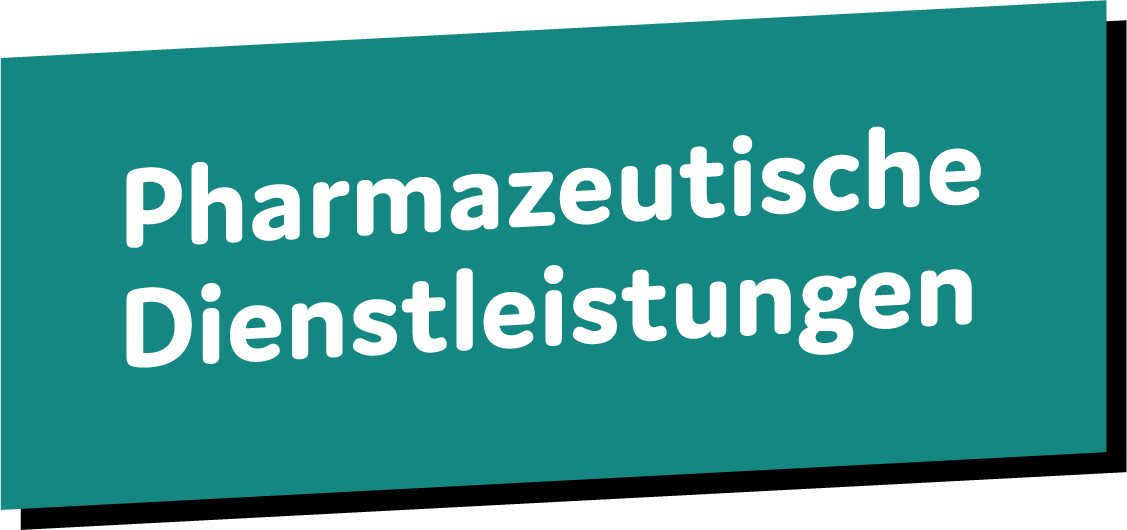 Inhalt des persönlichen Gesprächs mit den Patient*innen und der Pflegefachkraft:
Ergebnisse der pharmazeutischen AMTS-Prüfung
Erläuterung von Maßnahmen, Abstimmung und ggf. Umsetzung der Lösungsvorschläge -> Handlungsempfehlungen mit Pflege besprechen
Aushändigung und Erläuterung des aktuellen Medikationsplans
Ggf. Speicherung des aktualisierten Medikationsplans auf der eGK oder in anderen Medien der TI (ePA)
Abschlussgespräch mit der versicherten Person
Erstellung eines Ergebnisberichts für den/die hauptbetreuende/n Arzt/Ärztin (Arbeitshilfe Ergebnisbericht)
Ergebnisbericht im Original an Arzt/Ärztin, Kopie des Berichts an Pflege zur Dokumentation (bei Einverständnis des/der Patient*in bzw. des/der gesetzlichen Vertreter*in) (vorzugsweise in elektronischem Format) (Formulierungshilfen für die Kommunikation mit Arzt/Ärztin) 
Dokumentation der Medikationsberatung in der Apotheke (kommt Abschlussgespräch nicht zustande mind. einen telefon. Kontaktversuch unternehmen und dokumentieren)
Ggf. Speicherung in den Medien der TI (siehe Abschlussgespräch)
Dokumentation
Die Abrechnung erfolgt mit dem Sonderkennzeichen „Erweiterte Medikationsberatung bei Polymedikation“ (SPZN 17716808), bzw. 
„Erweiterte Medikationsberatung bei Polymedikation bei erheblichen Umstellungen“ (SPZN 17716814)
(Abrechnung)
Abrechnung
Dienstleistungsende